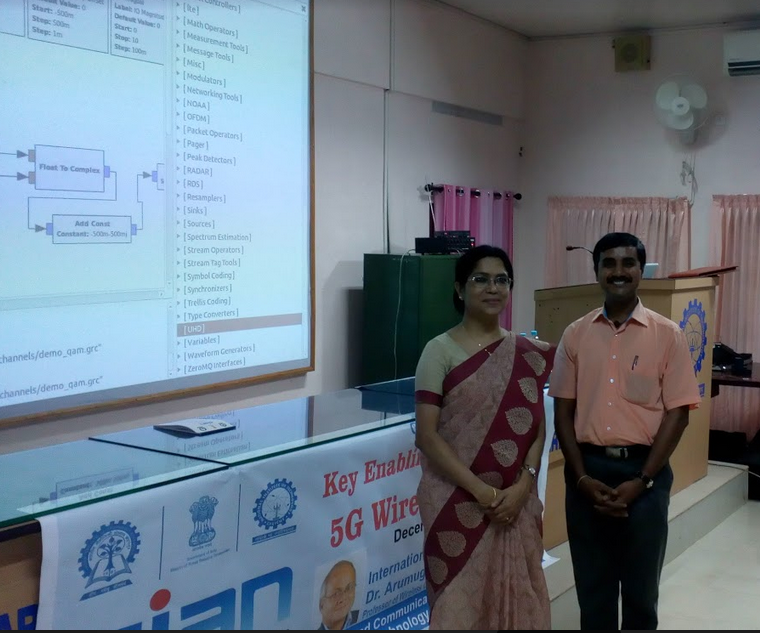 Dr. Gandhiraj,  ECE/CEN  faculty  gave a talk on GNUradio and applications